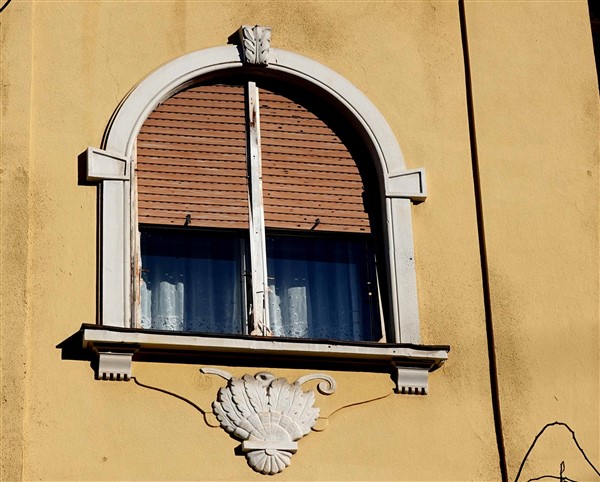 ПРОЗОРИ
Фебруар 2023.
ФОТОГРАФИЈЕ
А. ЦВЕТАНОВИЋА
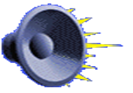 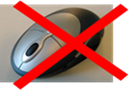 К р а ј
К